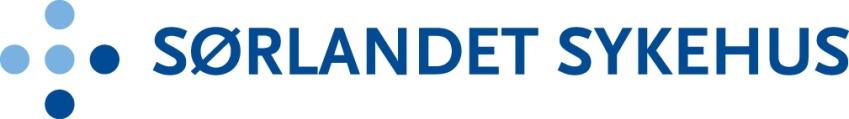 Behandlingslinjen ”opp å gå etter brudd”
Denne behandlingslinjen er laget for ortogeriatriske pasienter, og er gjeldende for pasienter ved Sørlandet Sykehus Arendal. Behandlingslinjen bygger på kunnskapsbasert praksis. Med ortogeriatriske pasienter mener vi pasienter med hoftebrudd som følge av lavenergitraume, som er skrøpelige og har flere tilleggsdiagnoser.
Behandlingsforløp
Allmenn forebygging
Pasient/ symptomer
Prehospitale tjenester
Utredning/ diagnostikk
Behandling
Rehabilitering
Pasient/pårørendeinformasjon og -opplæring
Tilleggsdokumentasjon
Oppstartsdokument
Overordnet flytskjema
Pasientgrupper
Dokumentasjons-oversikt og lenker
Målinger og registreringer
Verdikompasset
Målinger og tiltaksplan?
Behandlingsansvarlig lege: Pål Friis	
Kontaktperson: Linda S. Johansson		
Godkjent dato: